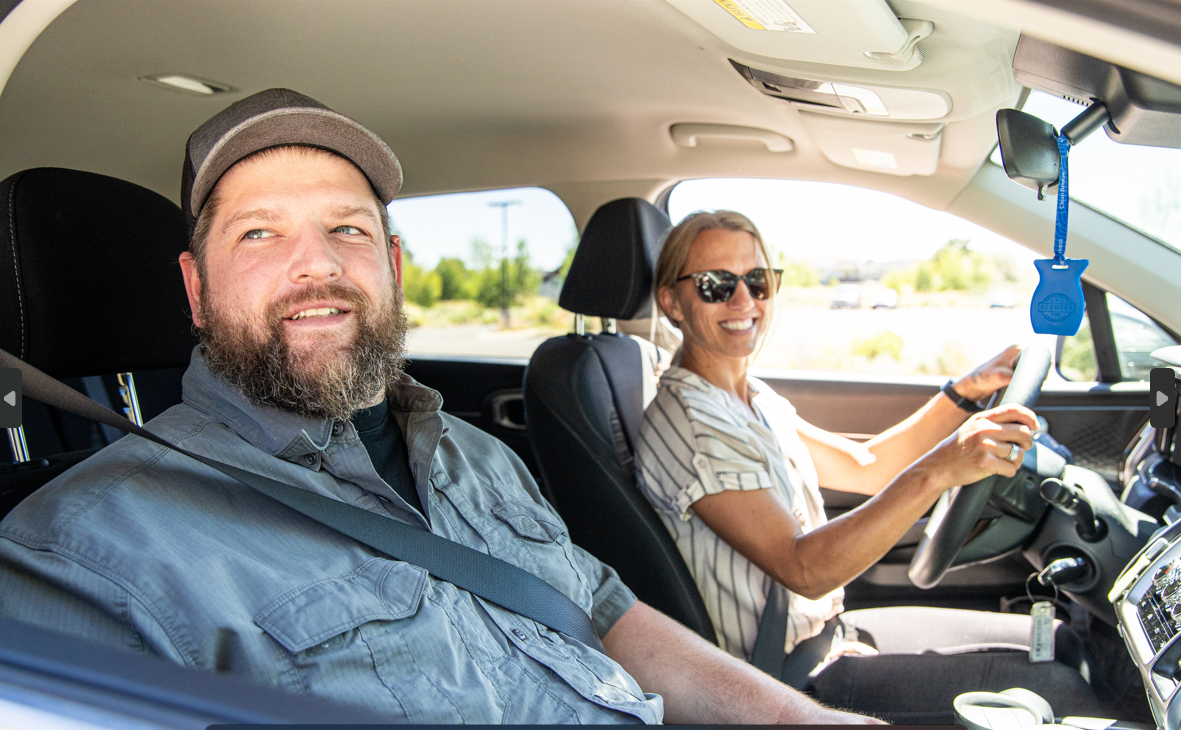 Make Your Commute Better!
Discover the benefits 
of commute options
Save money
Boost your health
Reduce CO
Enjoy the ride
2
Visit GetThereOregon.org
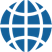 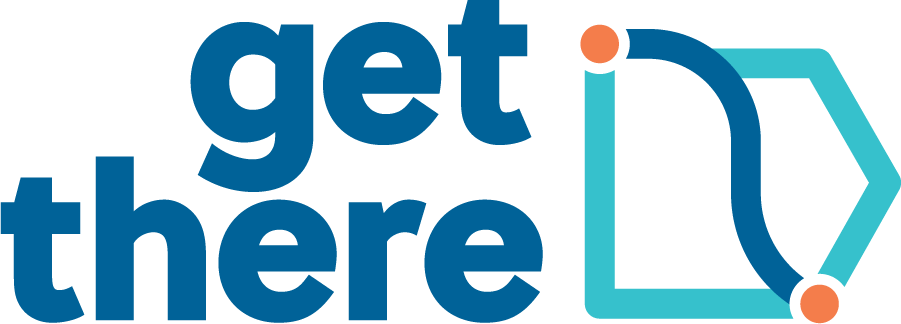 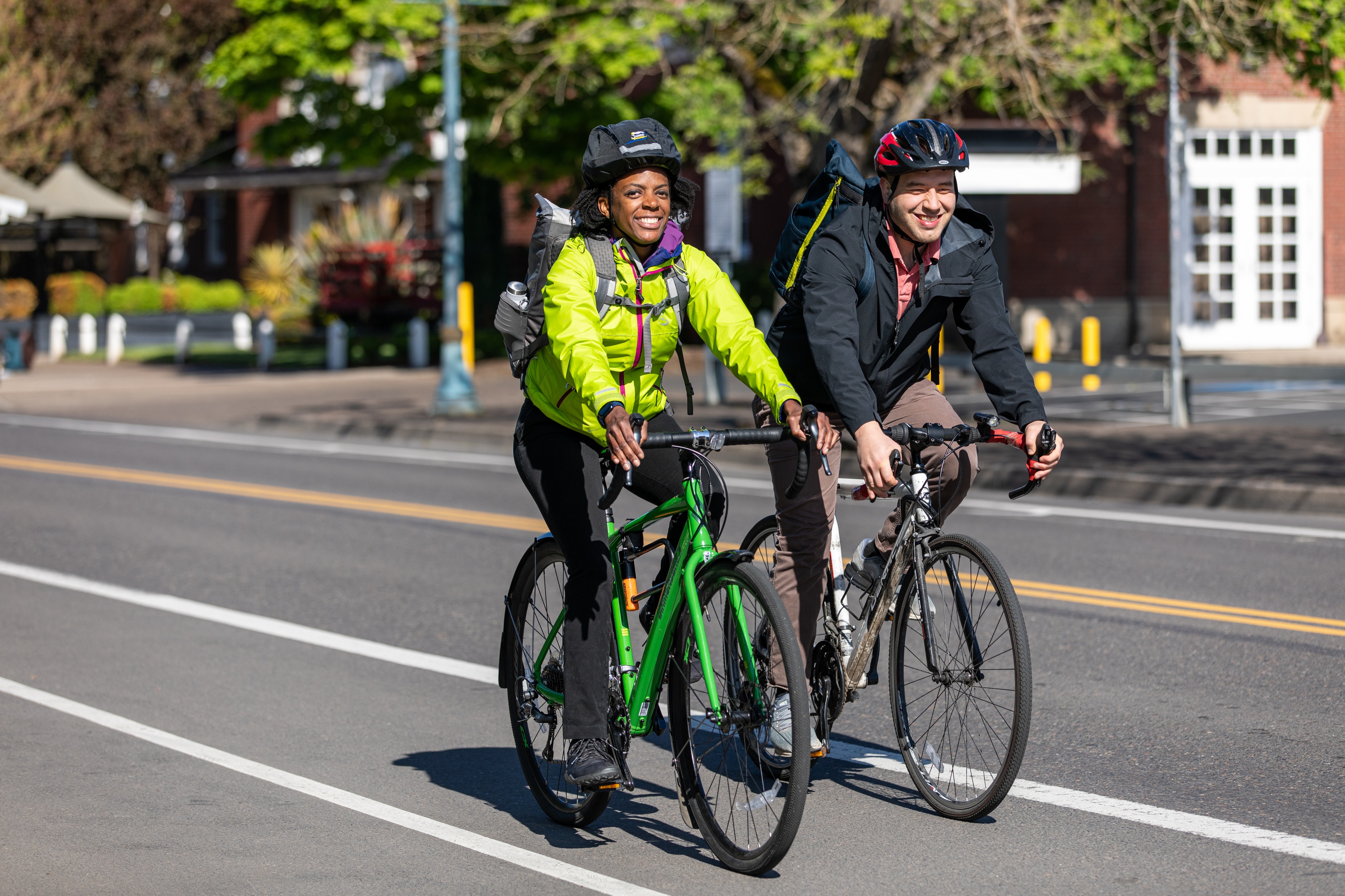 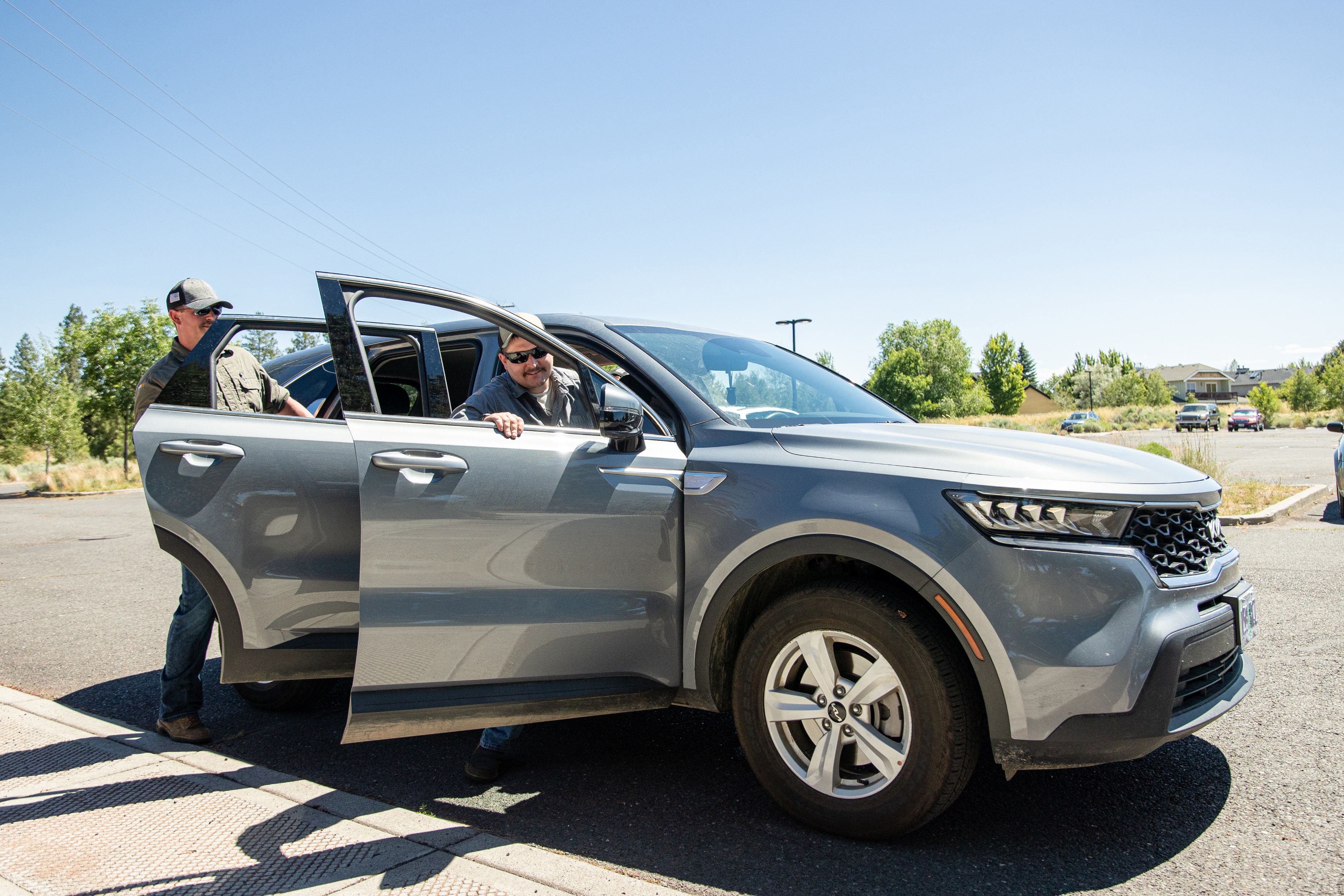 Explore Your Commute Options!
Carpool
Vanpool
Bike 
Transit
Remote work
Compressed work
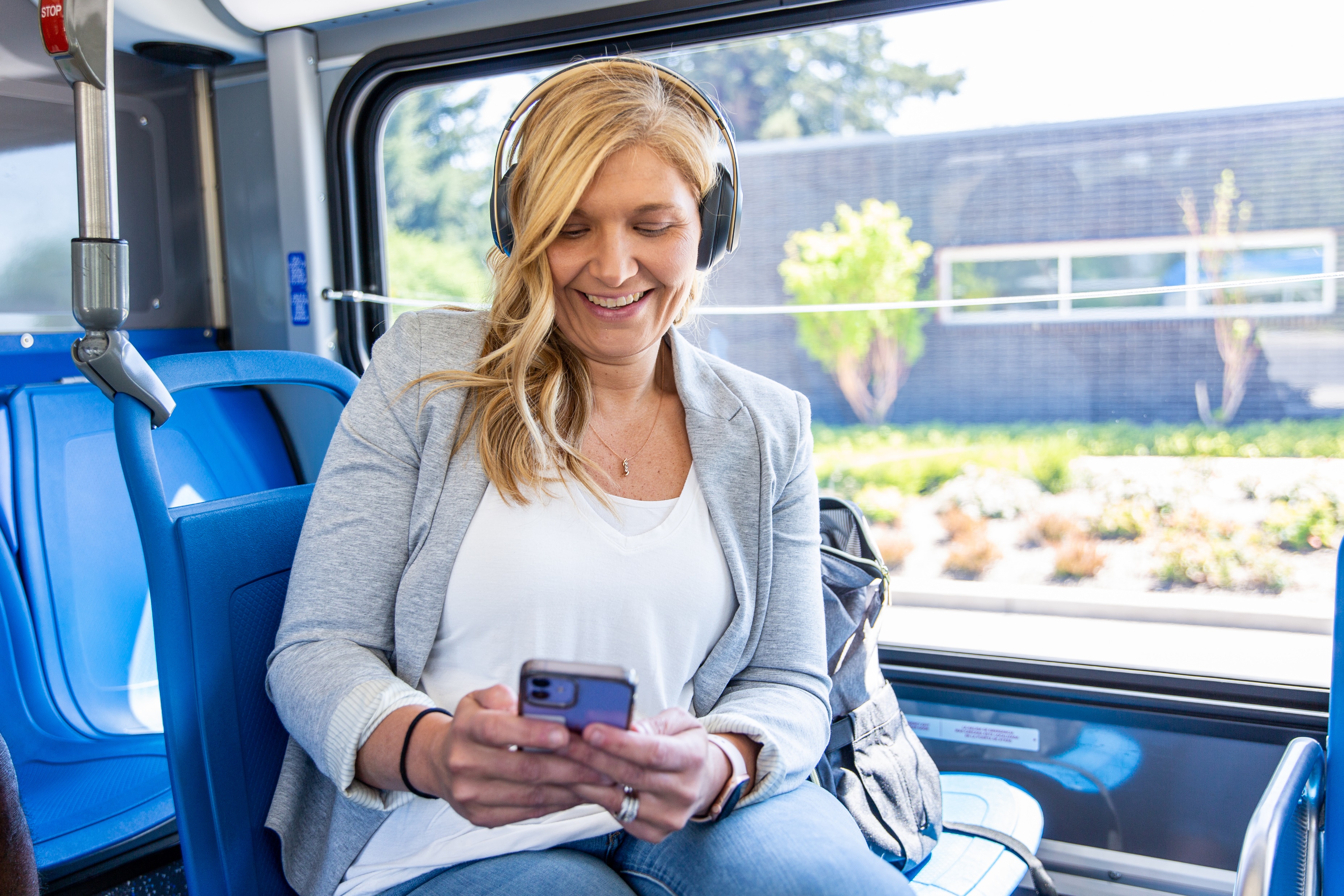 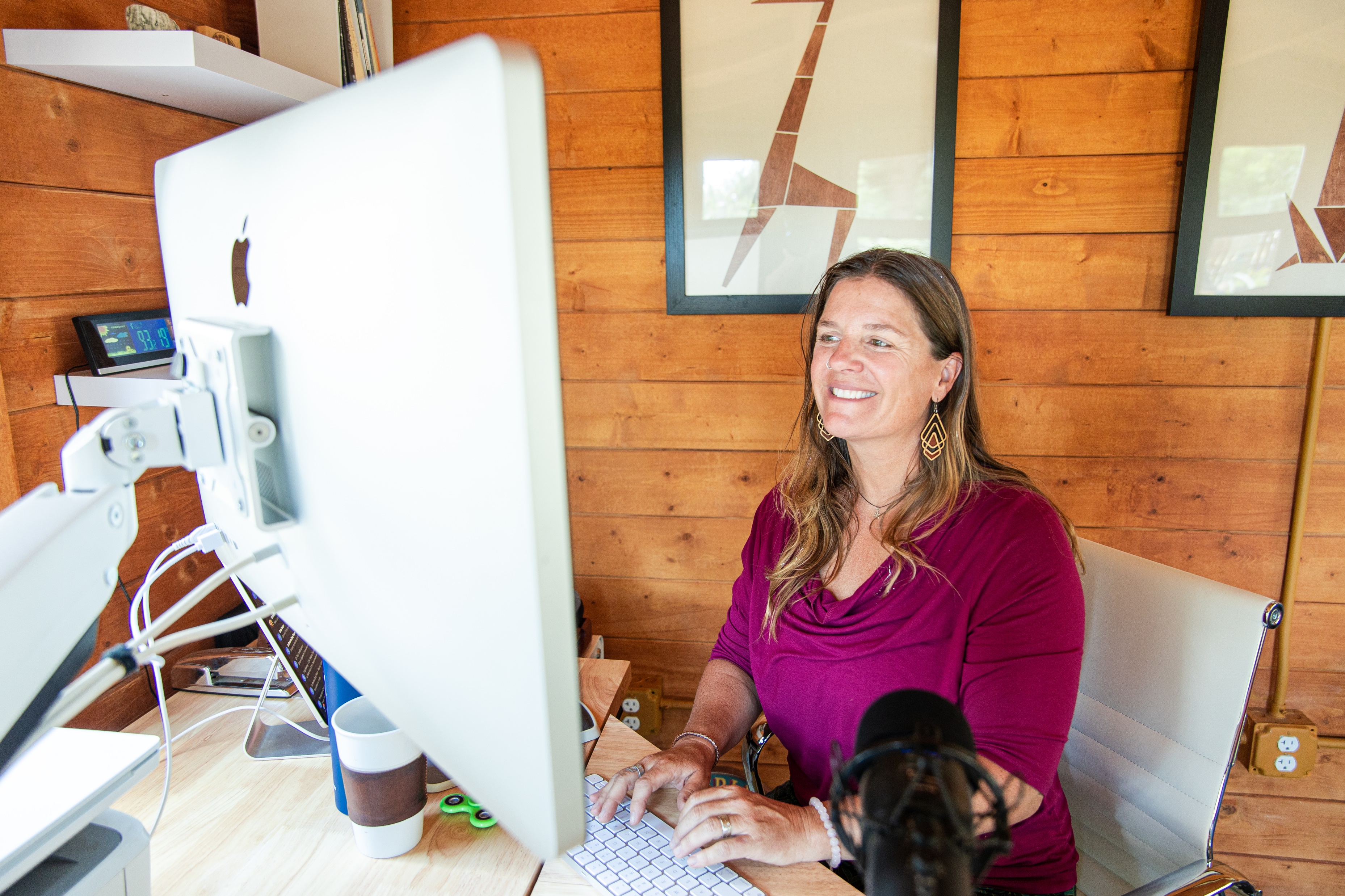 Visit GetThereOregon.org
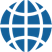 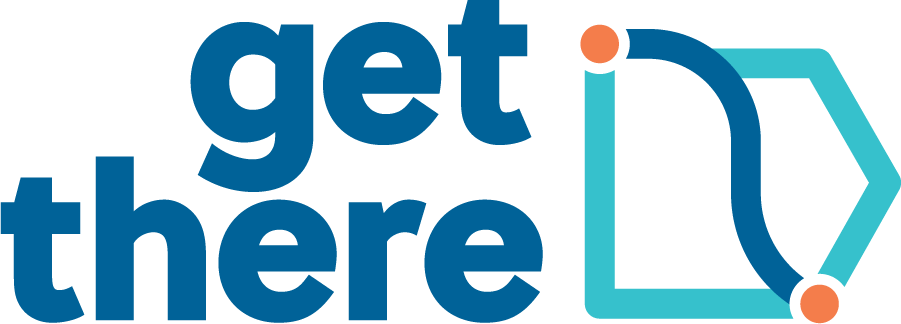 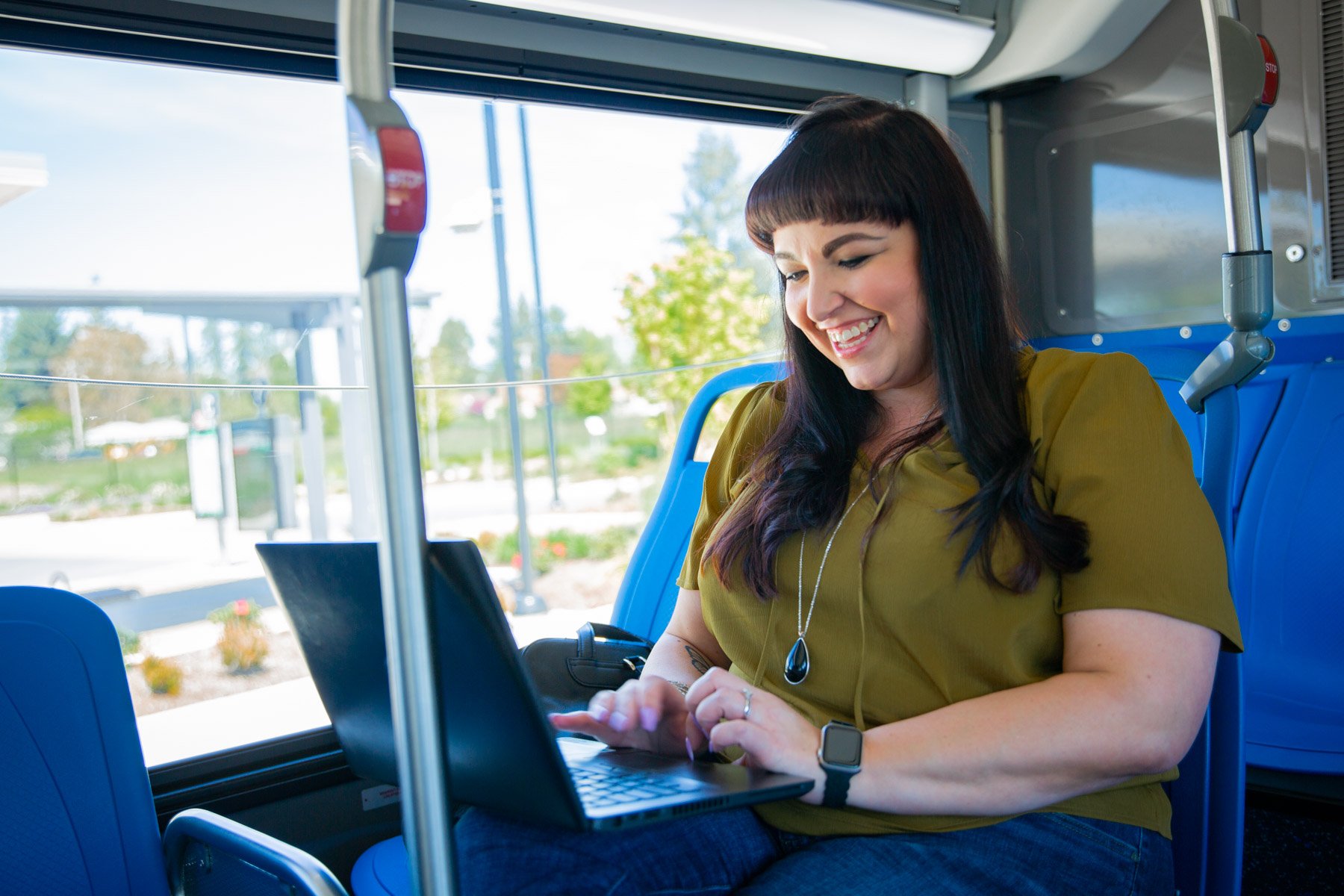 Use Get There Connect to:
Find commute options
Join or start a carpool or vanpool
Enter challenges + earn rewards
Track savings, CO  ,+ more!
2
Visit GetThereOregon.org
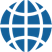 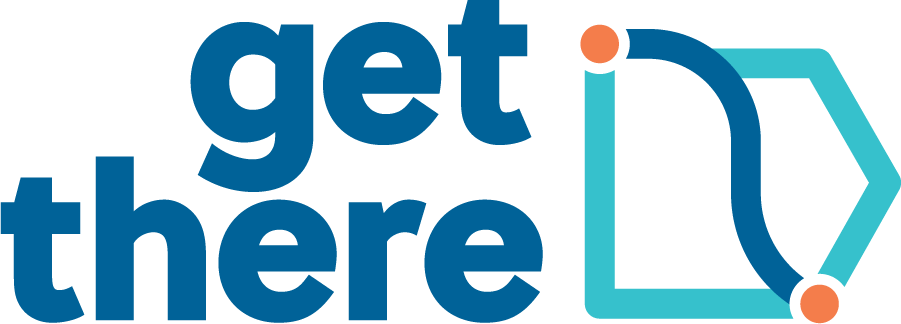 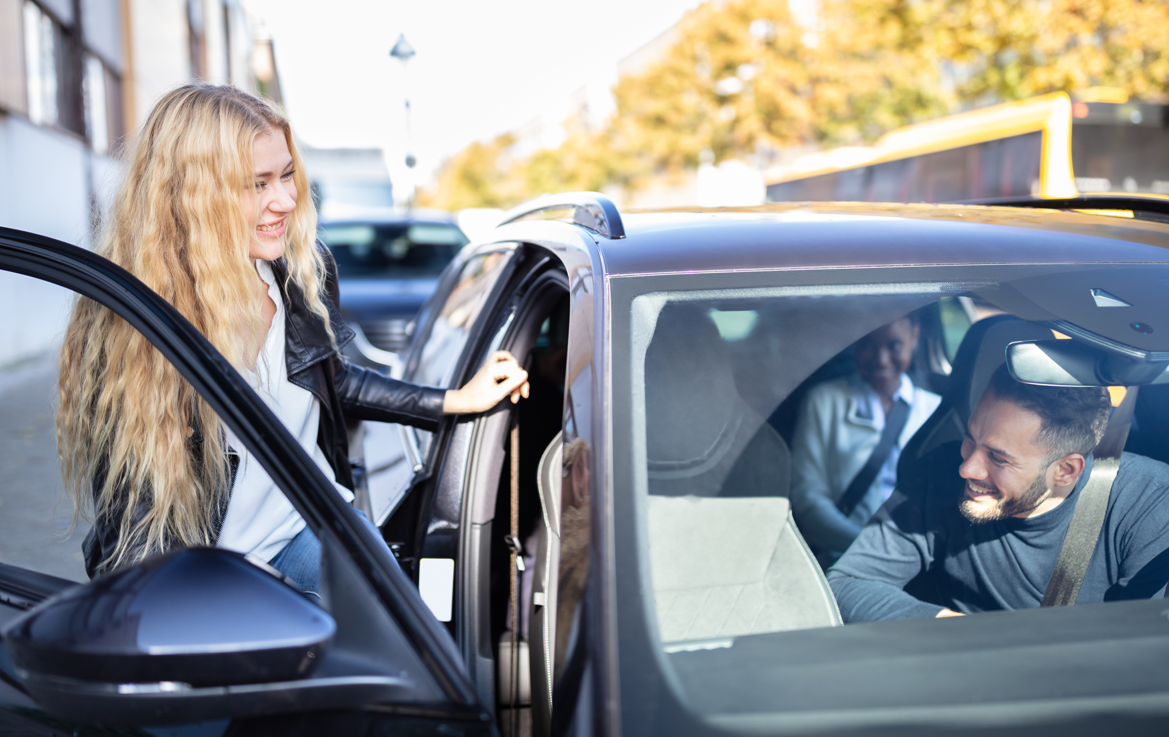 Carpooling made easy!
Sign up or log in to Get There Connect at GetThereOregon.org

Go to your Dashboard and enter your commute details in the “My Trips” box 
Be sure to check the “Carpool” box and specify if you want to be a driver only, passenger only, or either 

Click “Save” and see available carpool options
To join an available carpool, click on the person’s name and click “Connect” to send them a message
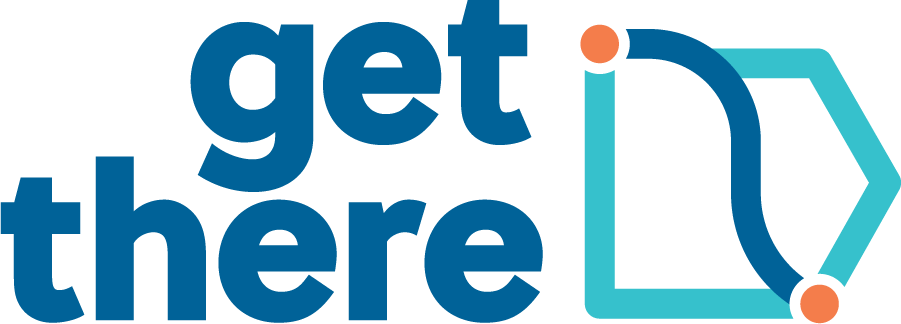